Библиотека ГБОУ «школа № 58»
Педагог-библиотекарь Короткова М.А.
Добро пожаловать!
2
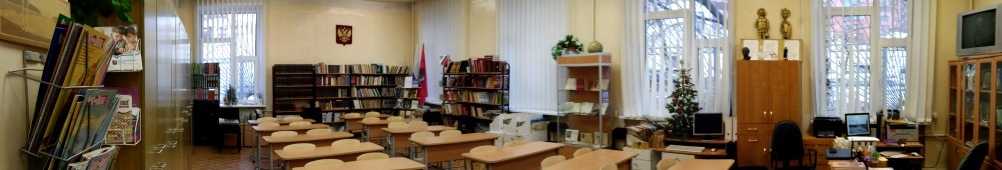 Книжные выставки
3
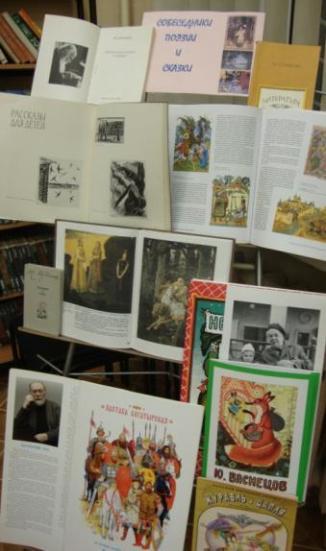 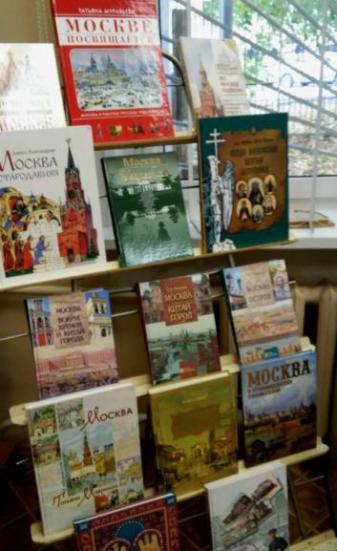 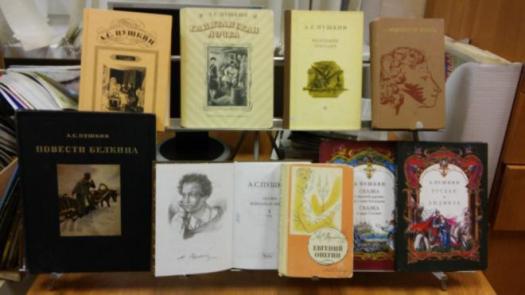 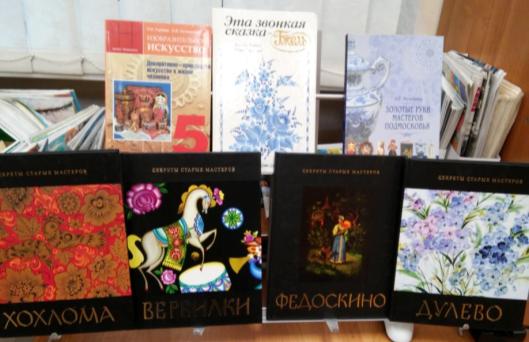 Встречи у выставок
4
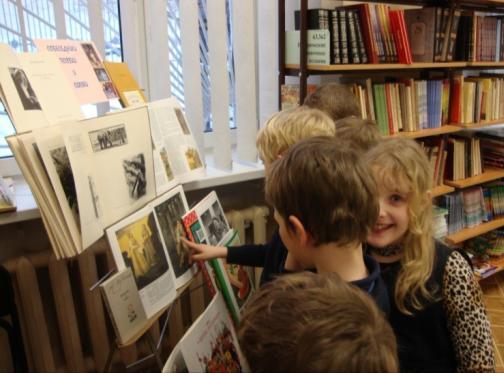 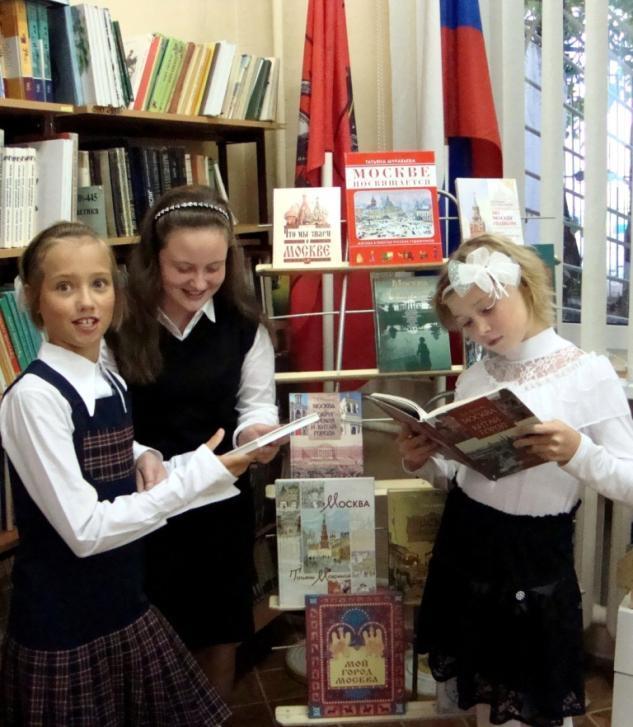 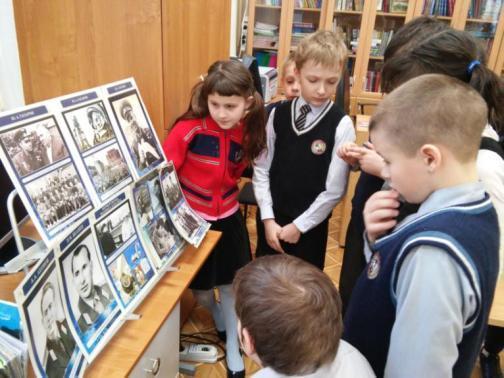 Литературные встречи
5
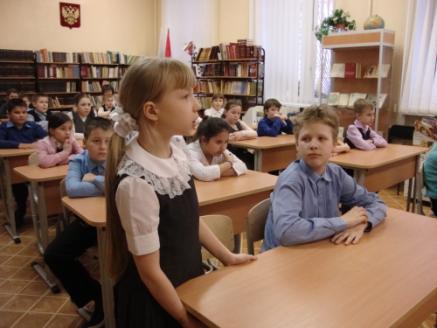 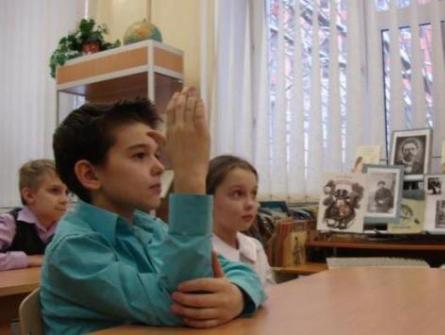 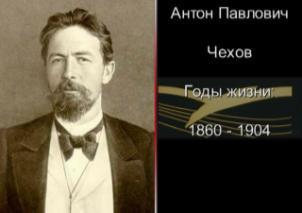 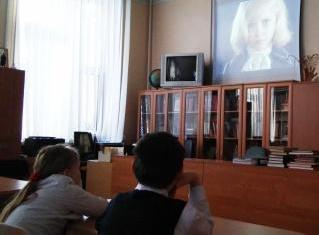 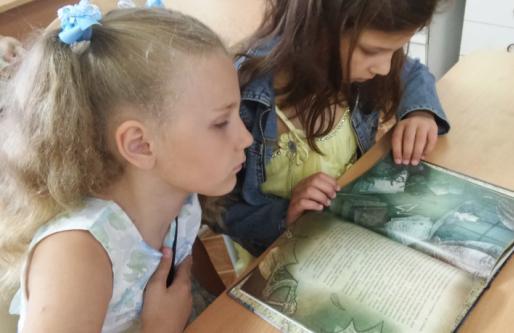 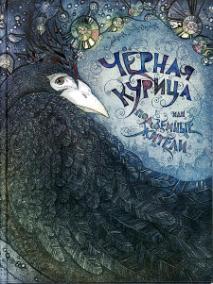 Литературные встречи
6
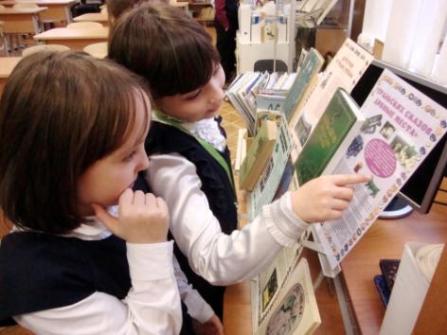 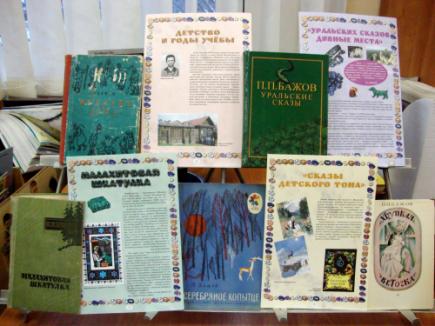 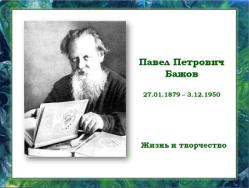 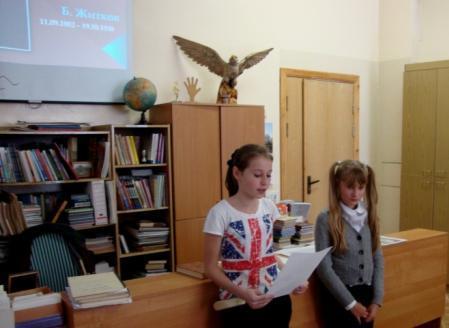 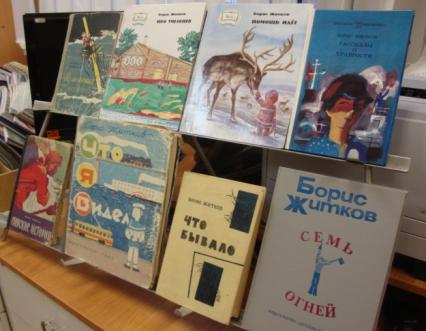 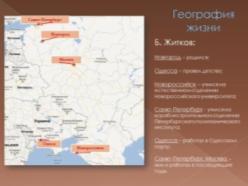 Литературные встречи
7
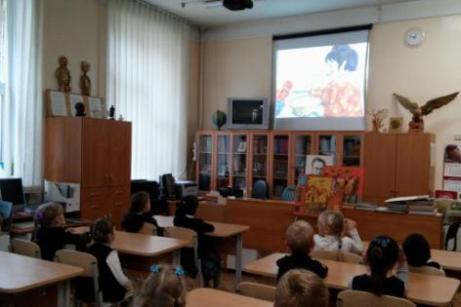 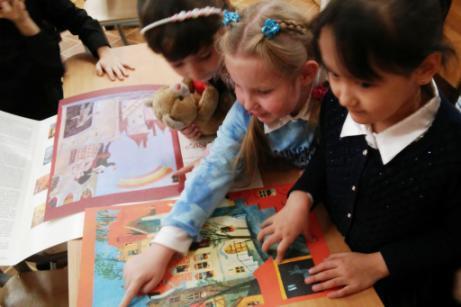 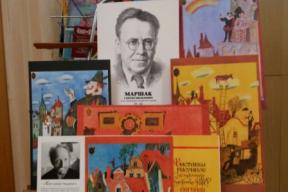 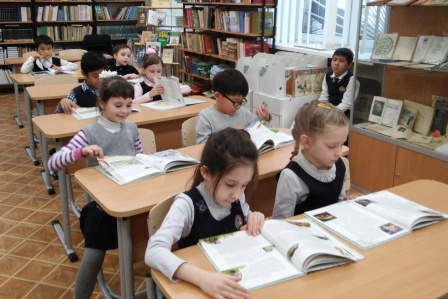 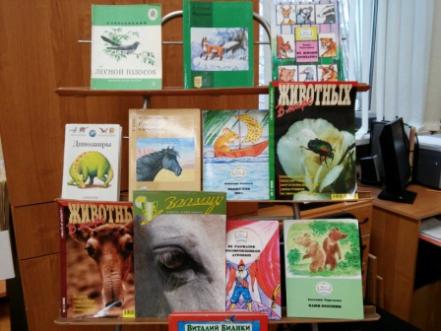 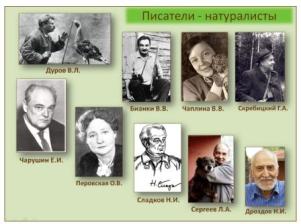 Литературные конкурсы
8
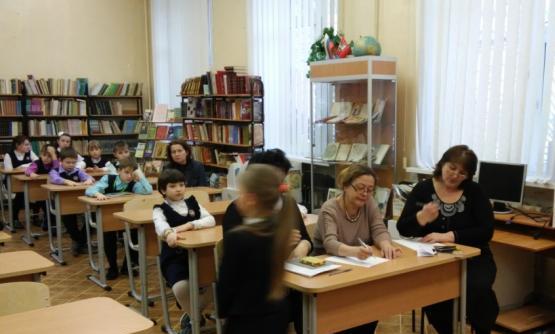 «Память огненных лет»
в рамках празднования 
Дня защитника Отечества
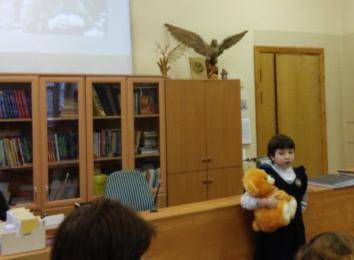 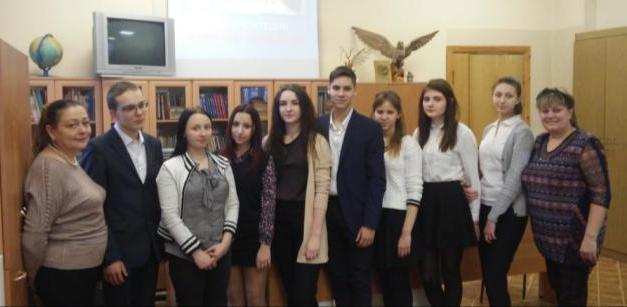 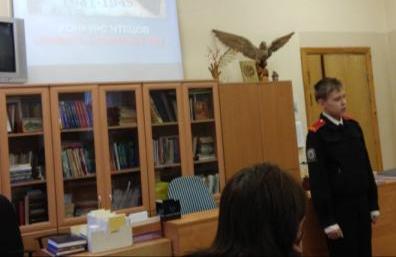 Литературные конкурсы
9
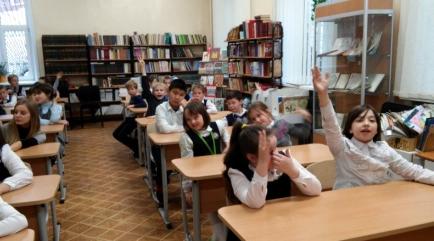 «Октябрь уж наступил…»
Выразительное  чтение 
стихов об осени
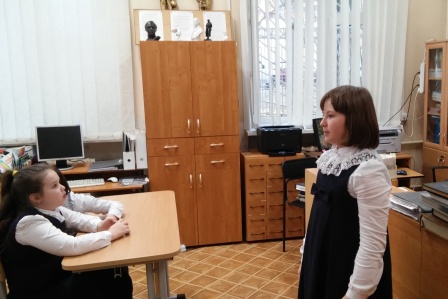 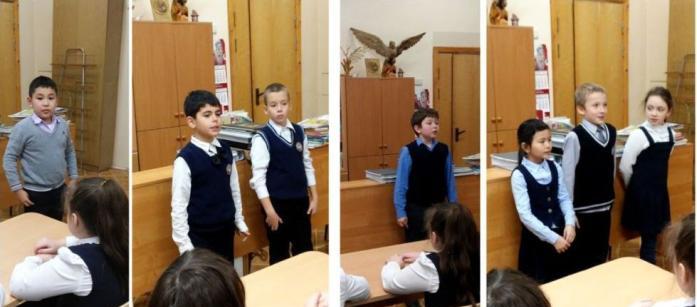 Виртуальные  литературные экскурсии
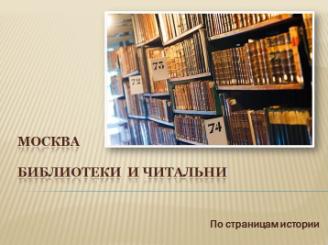 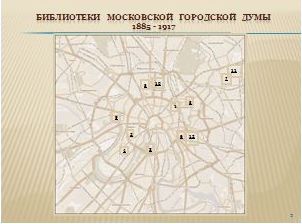 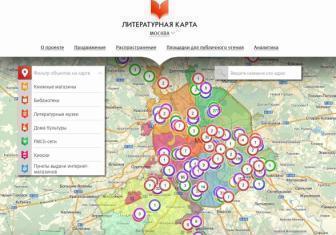 10
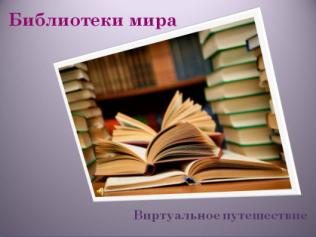 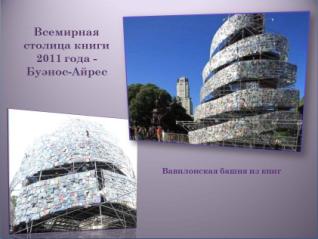 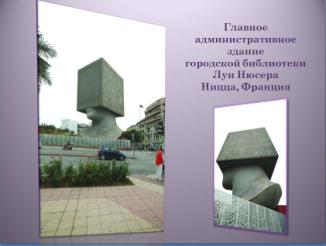 Виртуальные  литературные экскурсии
11
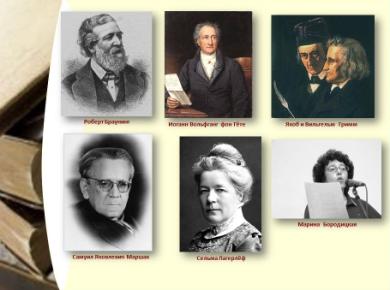 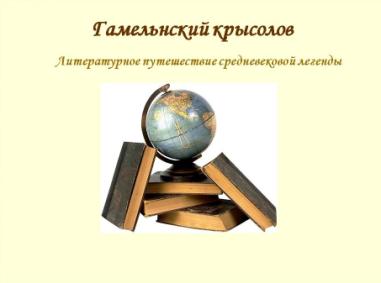 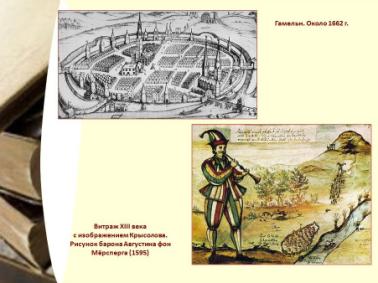 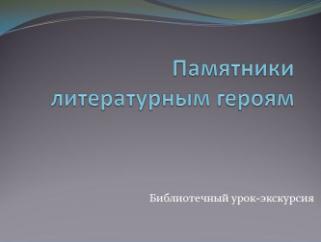 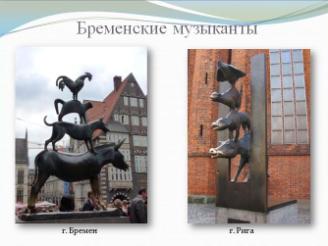 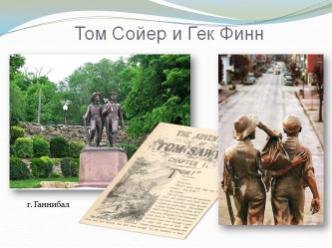 Краеведение в библиотеке
12
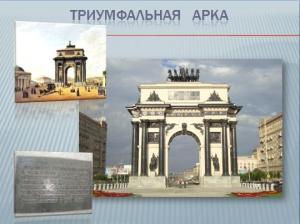 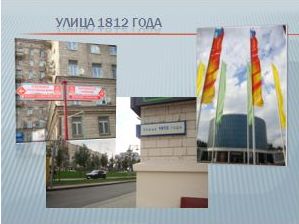 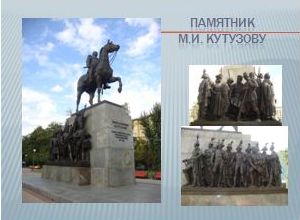 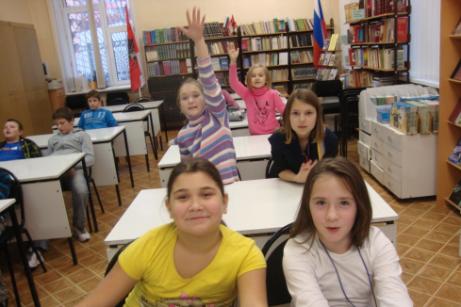 Памятные места Москвы, связанные с Отечественной войной 1812 года
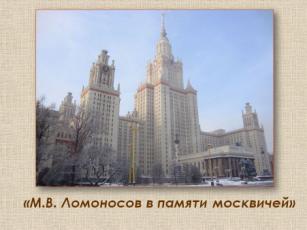 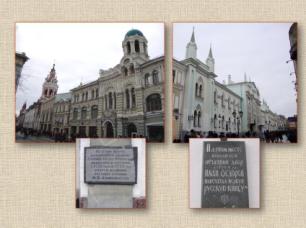 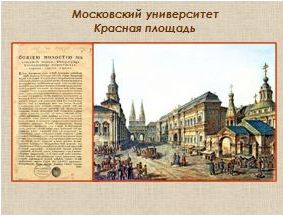 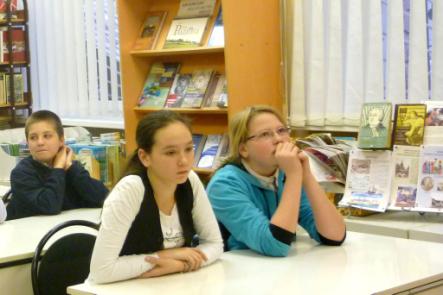 «М.В. Ломоносов в памяти москвичей»
Тематические  встречи и мероприятия
13
Поздравление первоклассников. Презентация книг
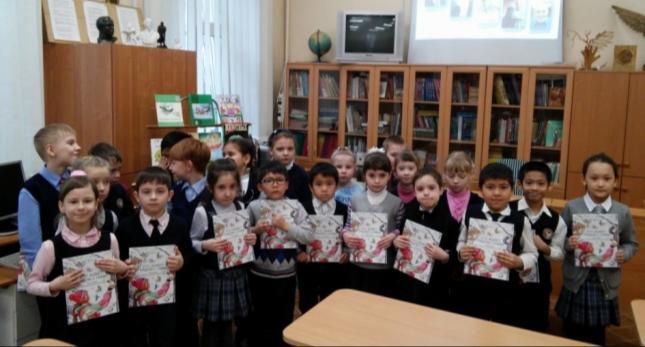 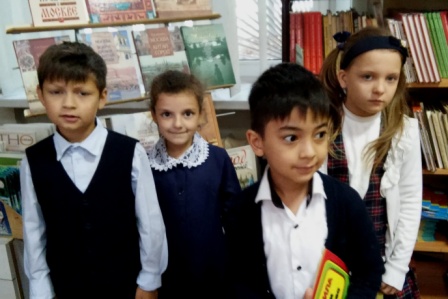 «Русский язык среди других языков мира». Просмотр и обсуждение лекции
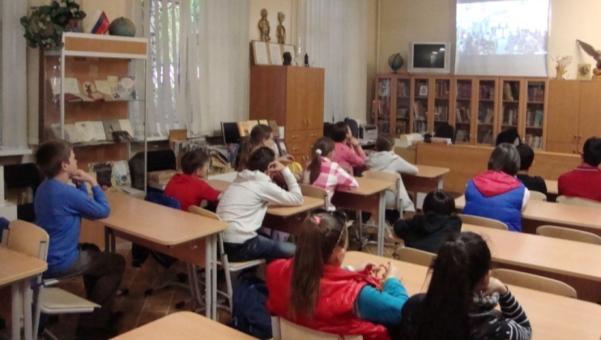 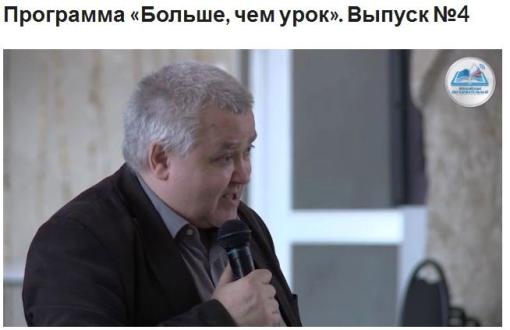 Тематические  встречи и мероприятия
14
Уроки мужества
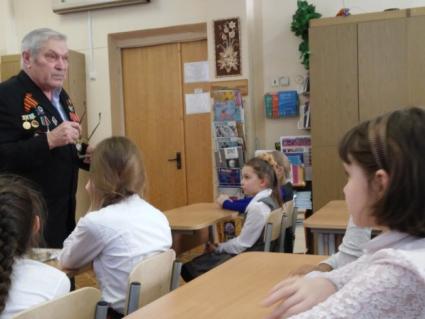 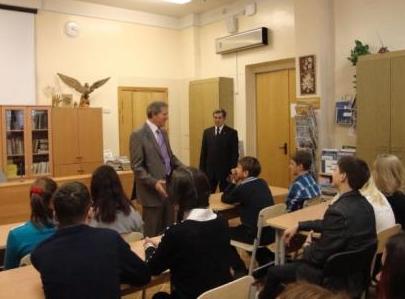 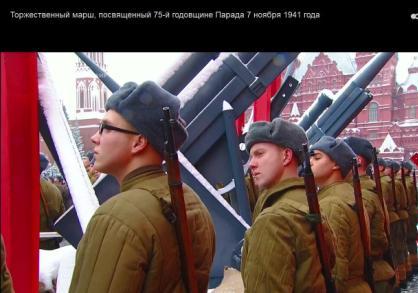 «Секреты старых мастеров» – о ремёслах в библиотеке
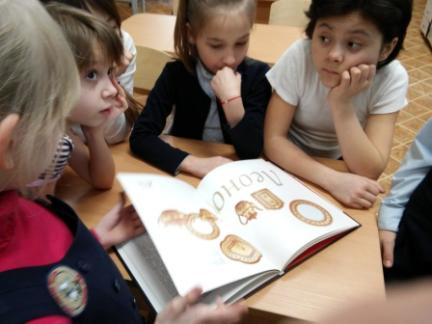 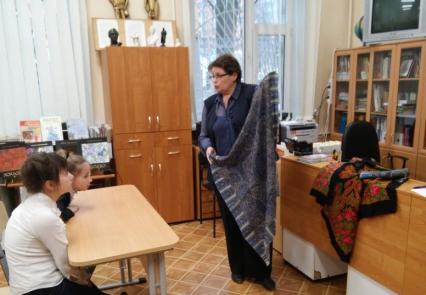 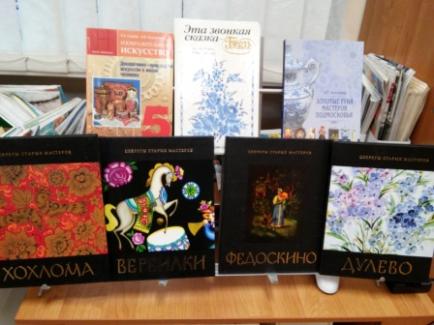 В библиотеке хранятся фонды  музея истории школы «Школьная летопись»
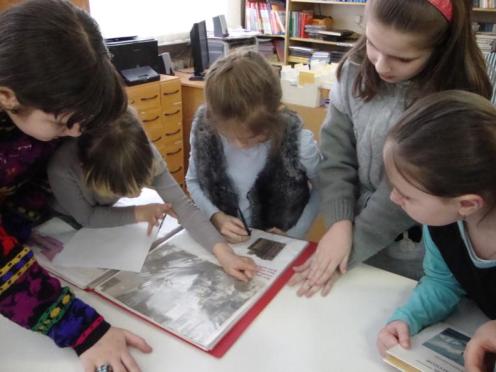 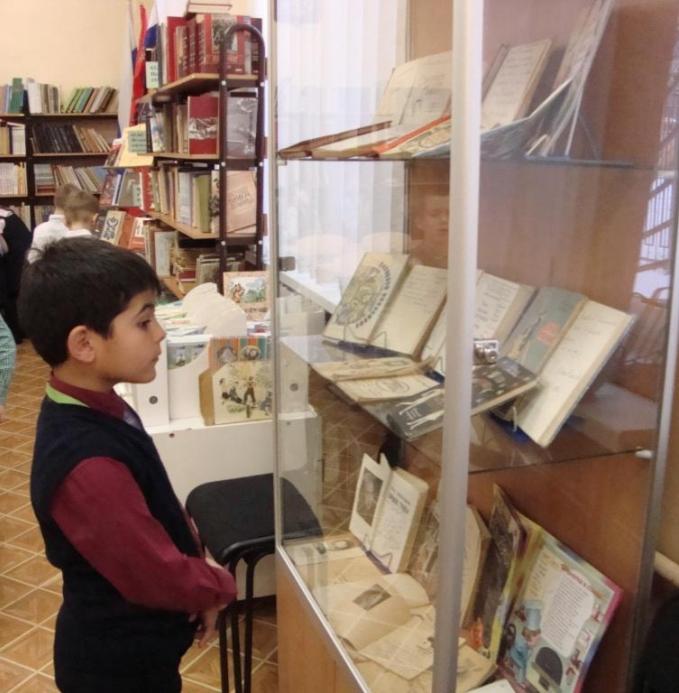 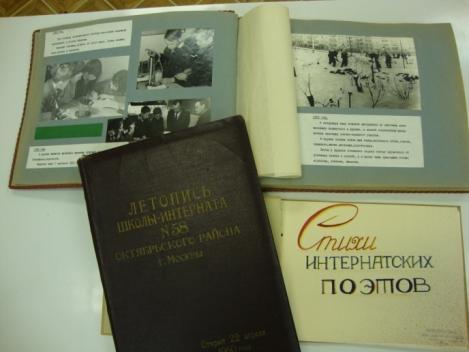 Поддержка образовательных проектов
16
Участие в интеллект-форумах «Юные ломоносовцы»
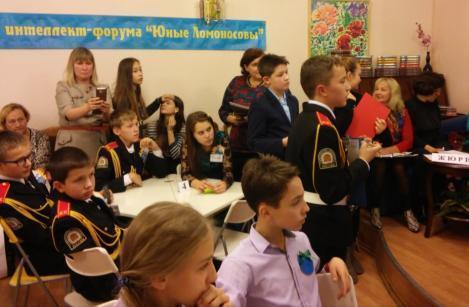 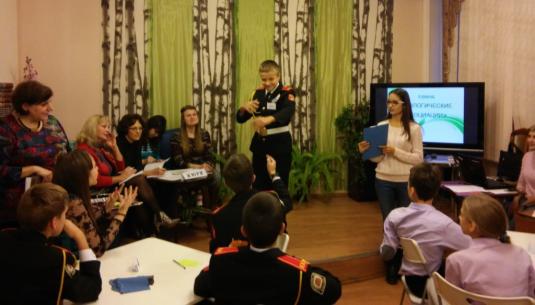 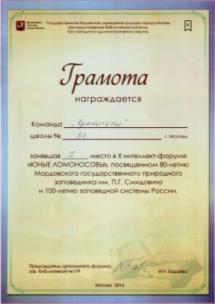 Участие во Всероссийской образовательной акции «Час кода»
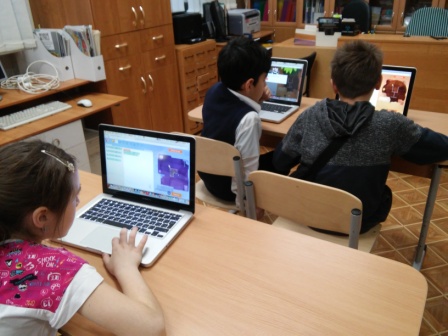 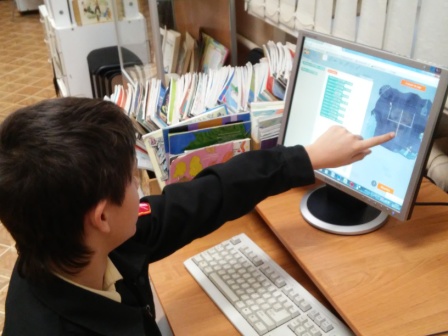 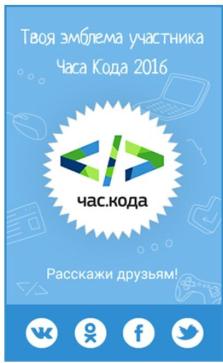 Поддержка образовательных проектов
17
Городской конкурс научно-исследовательских мультимедийных проектов
«История моей семьи в истории России»
«Страна читающая» — международный проект про 
чтение художественной литературы, изучаемой в школе
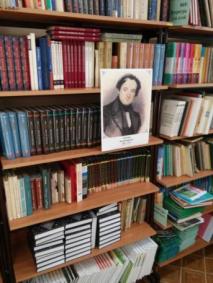 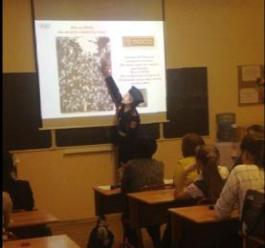 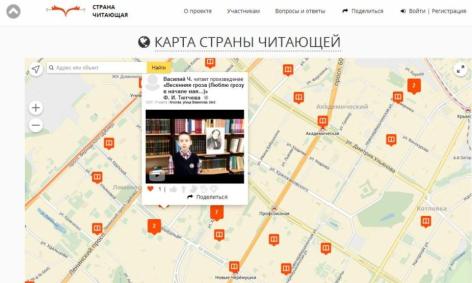 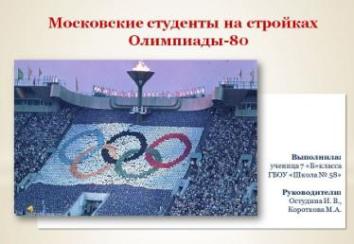 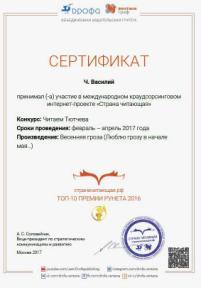 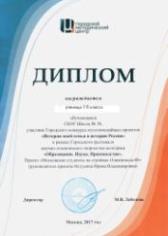 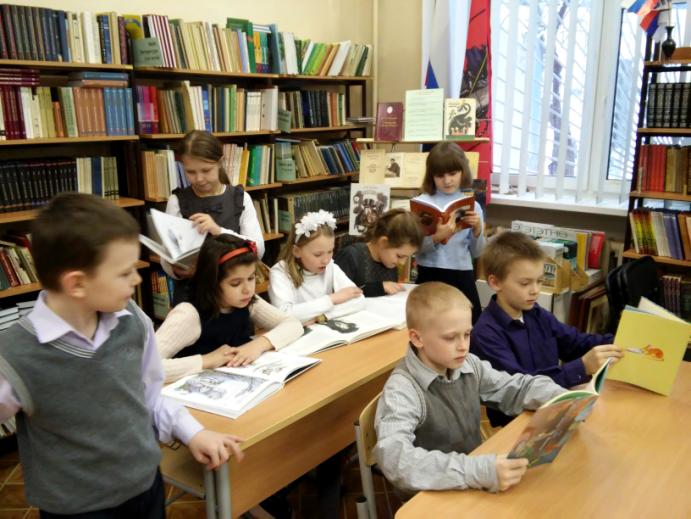 Я к вам обращаюсь, товарищи, дети:Полезнее книги нет вещи на свете!Пусть книги друзьями заходят в дома,Читайте всю жизнь, набирайтесь ума!
С. Михалков
До новых встреч в школьной библиотеке!
18